Breadboard
Fait par Maély Giguère
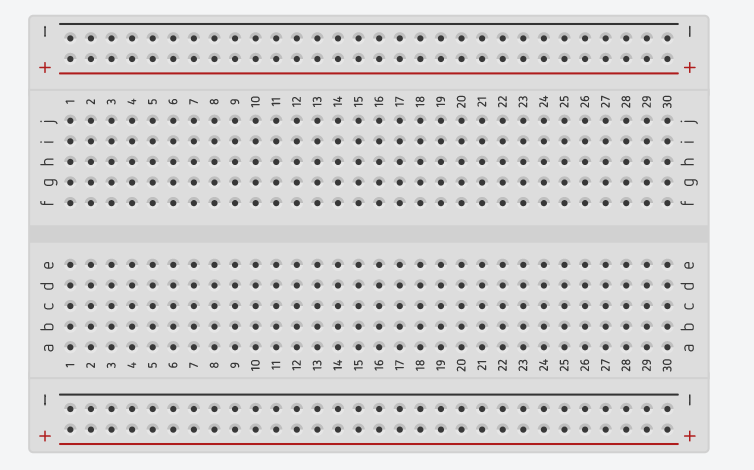